Semi-Autonomous Palm Pruner

By
Department of Industrial Engineering:
Bill Carpenter
Juan Rojas
Sarah Trayner
&
		   Department of Mechanical Engineering:
Obie Apakporo
			    William Craig				
Xavier Smith
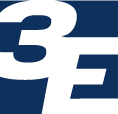 Project Sponsor
Dr. Okenwa Okoli, Associate Professor
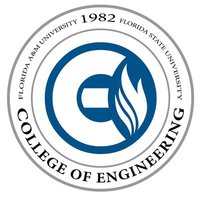 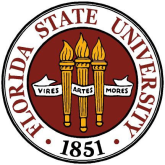 FAMU-FSU College of Engineering
Department of Industrial Engineering
Department of Mechanical Engineering
Overview
Introduction
Project Challenges
Conceptual Designs
Design Selection
Design Analysis
Engineering Economics
Conclusion
2
Introduction
The Palm Harvester project is based on providing an efficient, effective, economical, means of harvesting oil palms

Current methods are primitive

Senior design group is developing a computer-integrated robot that can climb and harvest the oil palm fruits
3
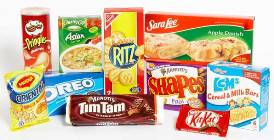 Palm Oil Output
Products: coconut oil, margarine, shortening, cosmetics, cleaning supplies
Business appeal: Creation of innovative method could lead to profit
4
Challenges
Main constraints include:
Safety factors (palm tree and harvester)
Optimizing Design
Maintain low skill level for harvester
Semi-autonomous
$2000 budget
Milestones

Innovate and Develop: 
   Two-piece robot with clamps that secure an upward and downward movement along the trunk
5
Diminishing Labor
The current labor force is shrinking

Local seasonal workers are finding safer income elsewhere

In 3 to 5 years there will be a shortage of  labor willing to climb trees


Project focus is not to compete with current climbing workforce but to replace this dangerous position.
6
Concept 1 – King Climber
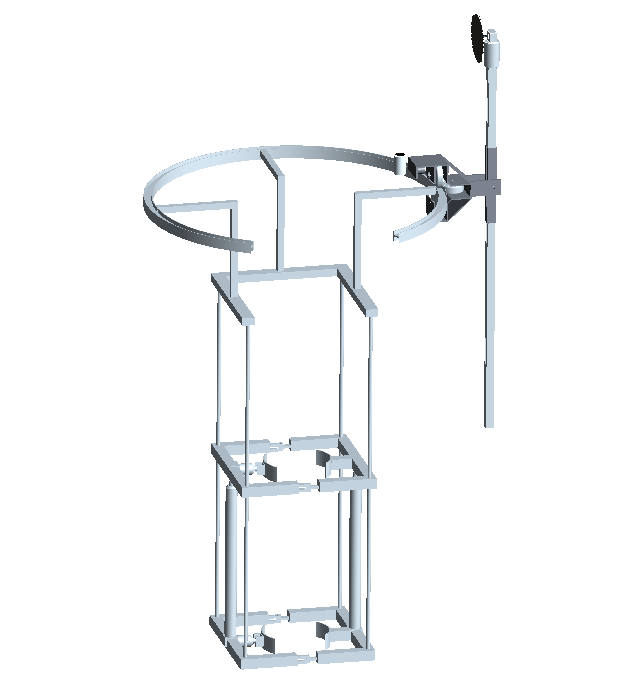 Components

Frame

Actuators

Guiding Rails

Cutting Track
7
Concept 2 – Rolling Thunder
Components

Circular Frame

Legs

Wheels

Motors

Springs
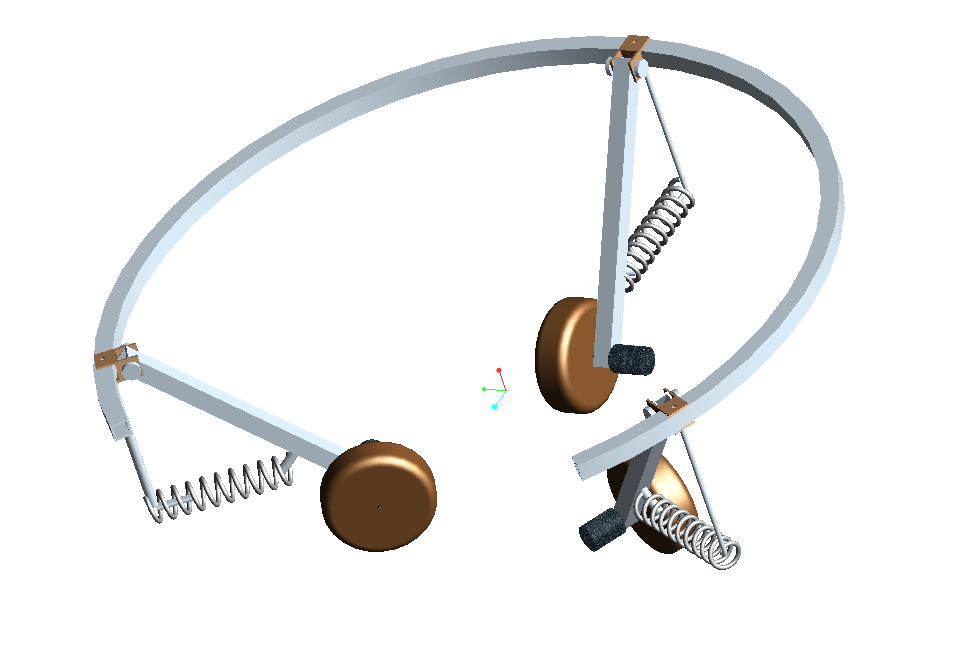 8
Pugh Selection Method
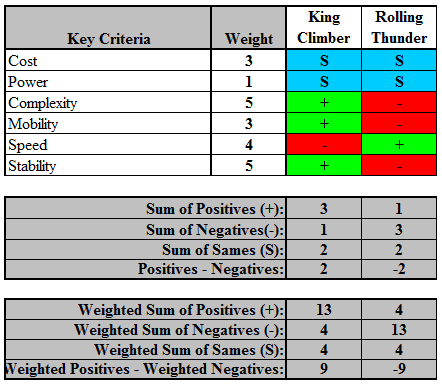 Matrix Key
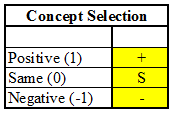 9
Final Selection
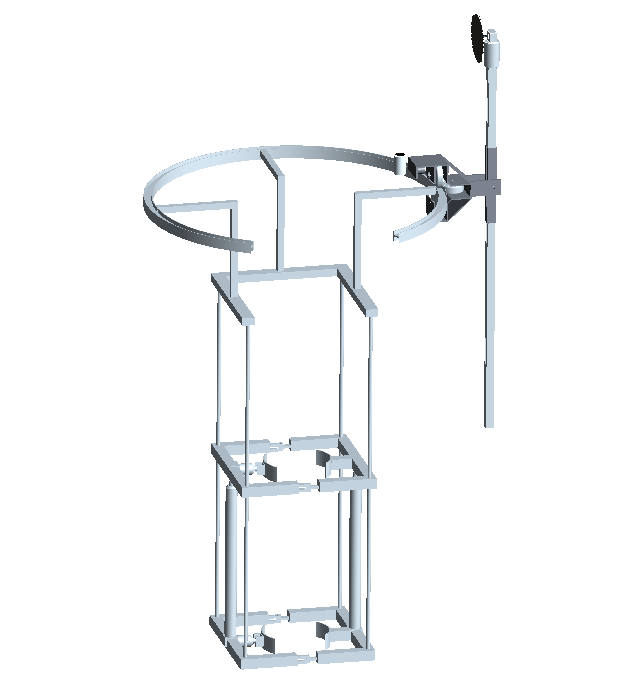 KING CLIMBER WINS!
More stable
Best user safety
More effective
10
Functional Diagram
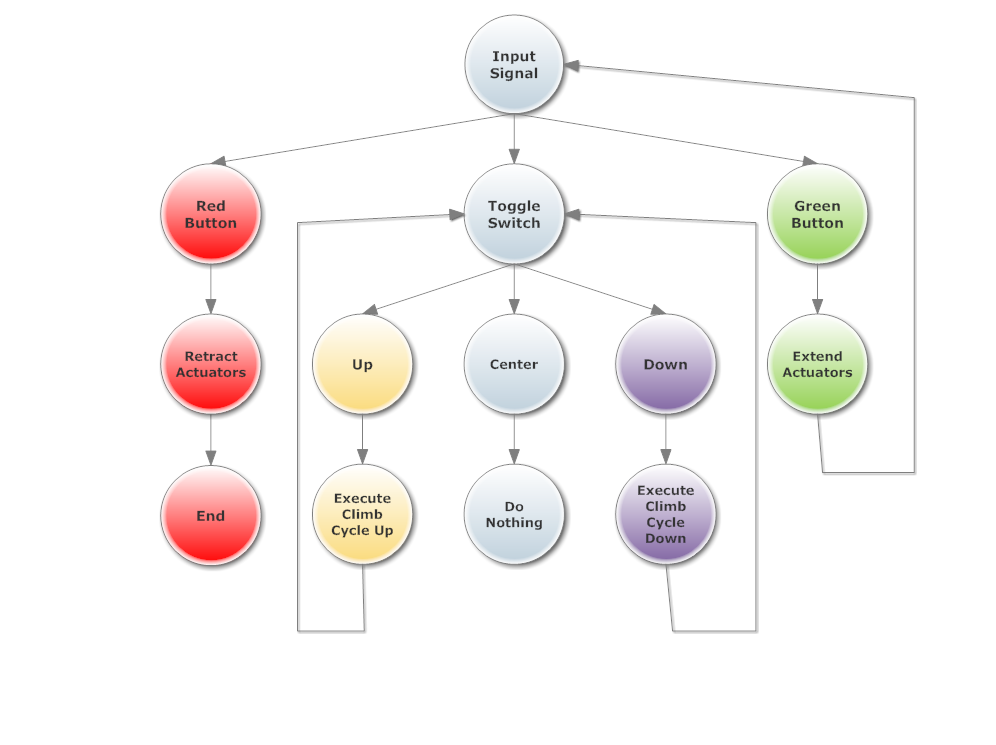 11
King Climber Design
Manipulator Arm
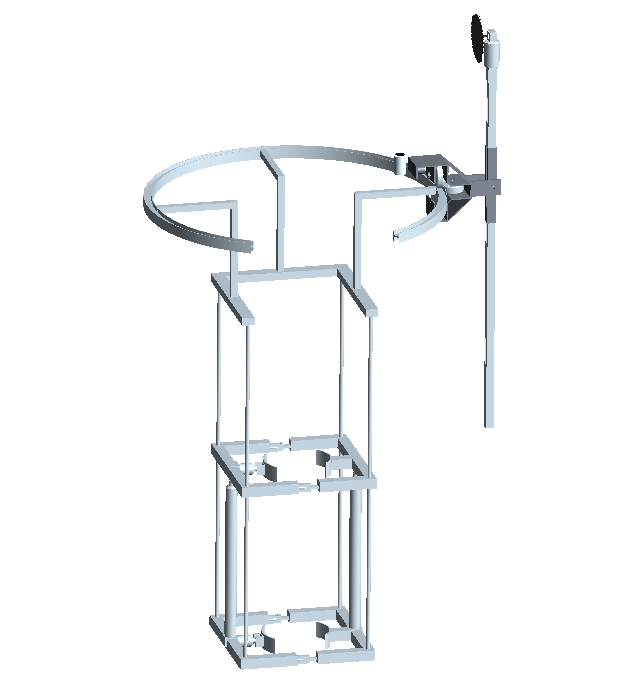 Ground Based
Components
Generator
Remote Control
Display Screen
Operator
Camera
Cutting Track
Actuators
Frame
Guiding Rails
12
King Climber Cutting Design
8.25” Saw Blade
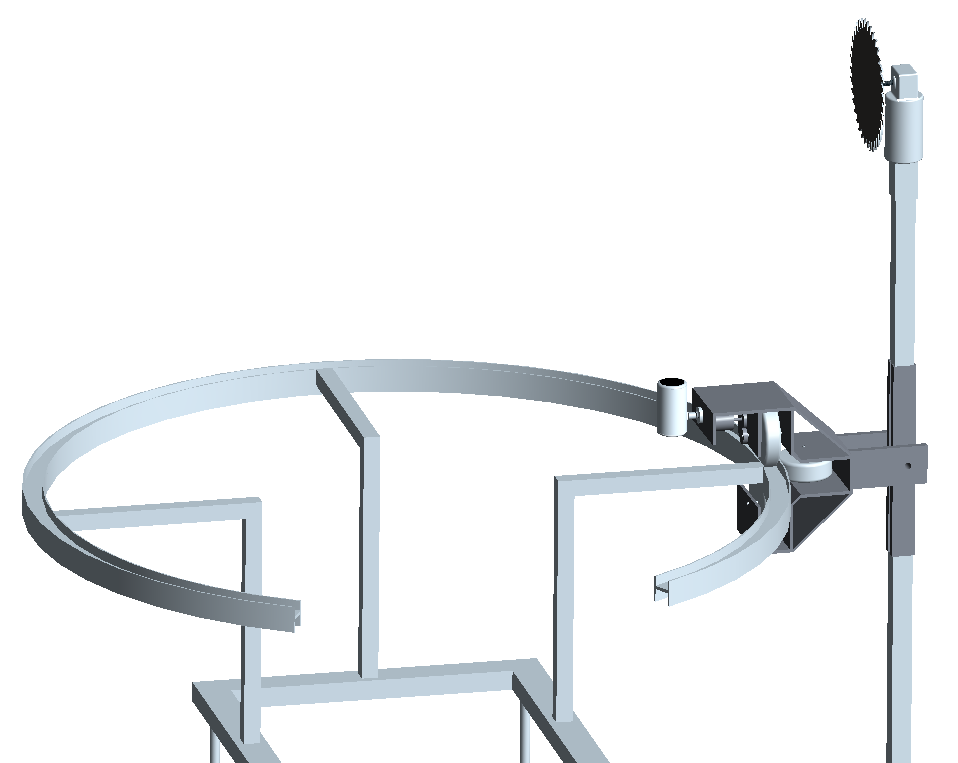 DC Saw Motor
Al. Shaft
Geared DC Motor
Al. Housing
Camera
Castor Wheels
13
King Climber - Force Analysis
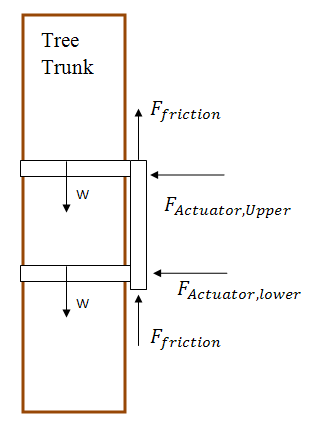 14
King ClimberSpeed, Power, and Cost Analysis
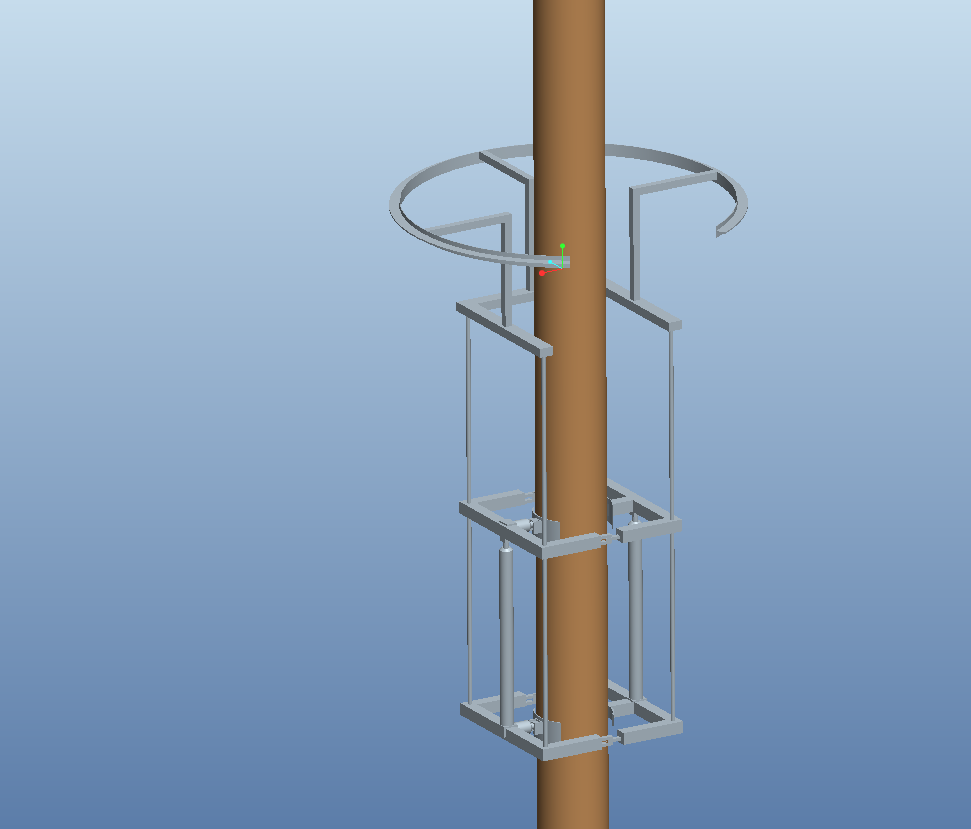 Velocity (robot) =  0.075 ft/sec

Power required = 71 Watts
15
Further Analysis  Stress Concentrations: Upper and Lower Frame
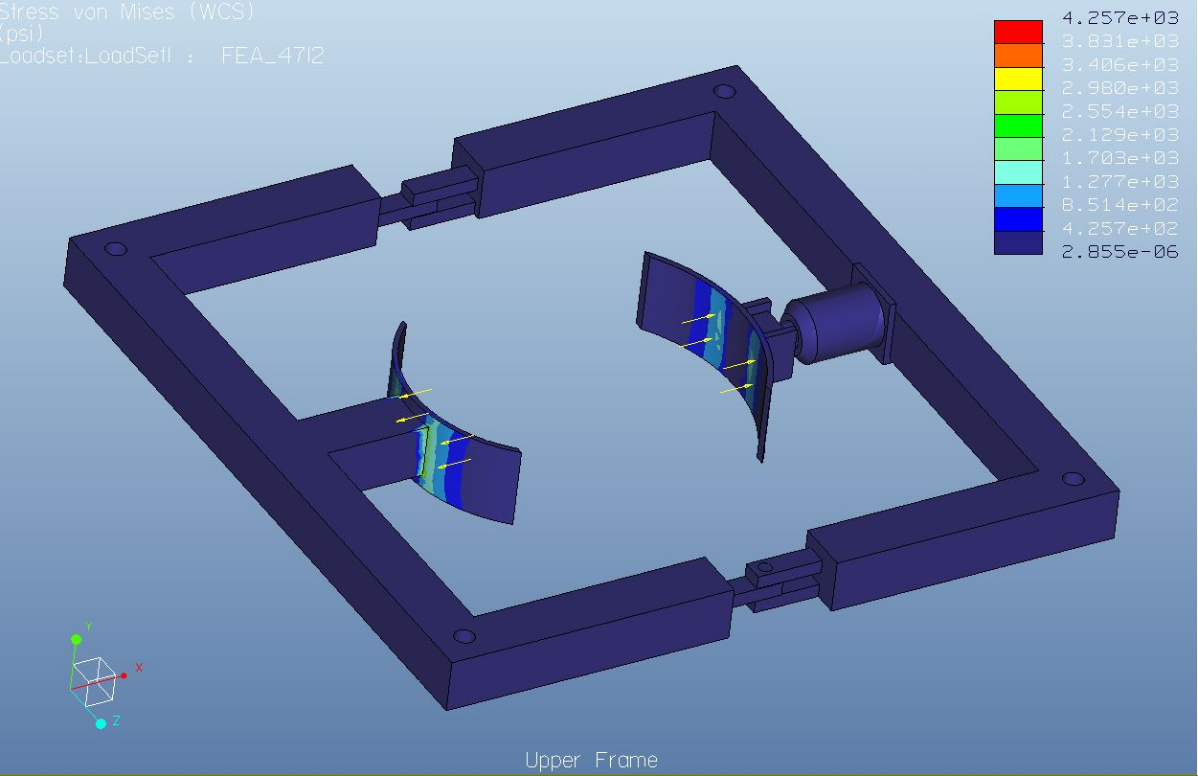 Max=4.257x103 psi      

Min=2.855x10-6 psi
16
Stress Concentrations: Cutting Track and Actuators
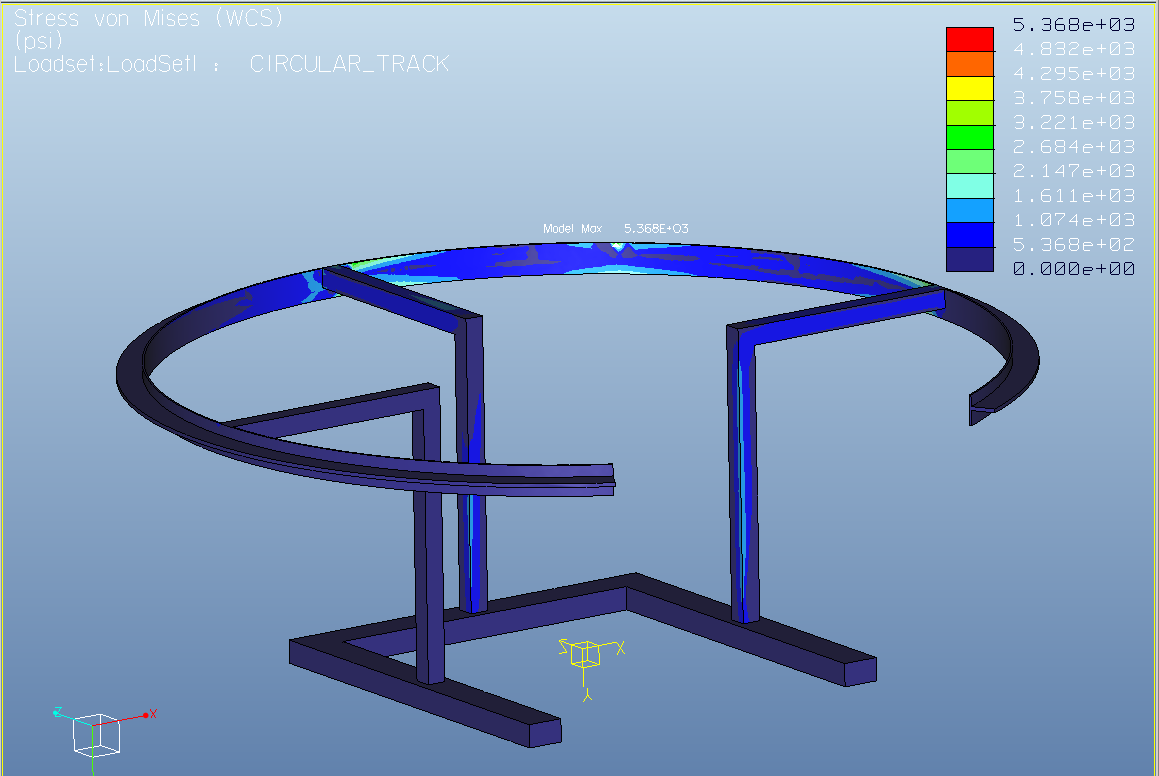 Max=5.368x103 psi 

Min=0 psi
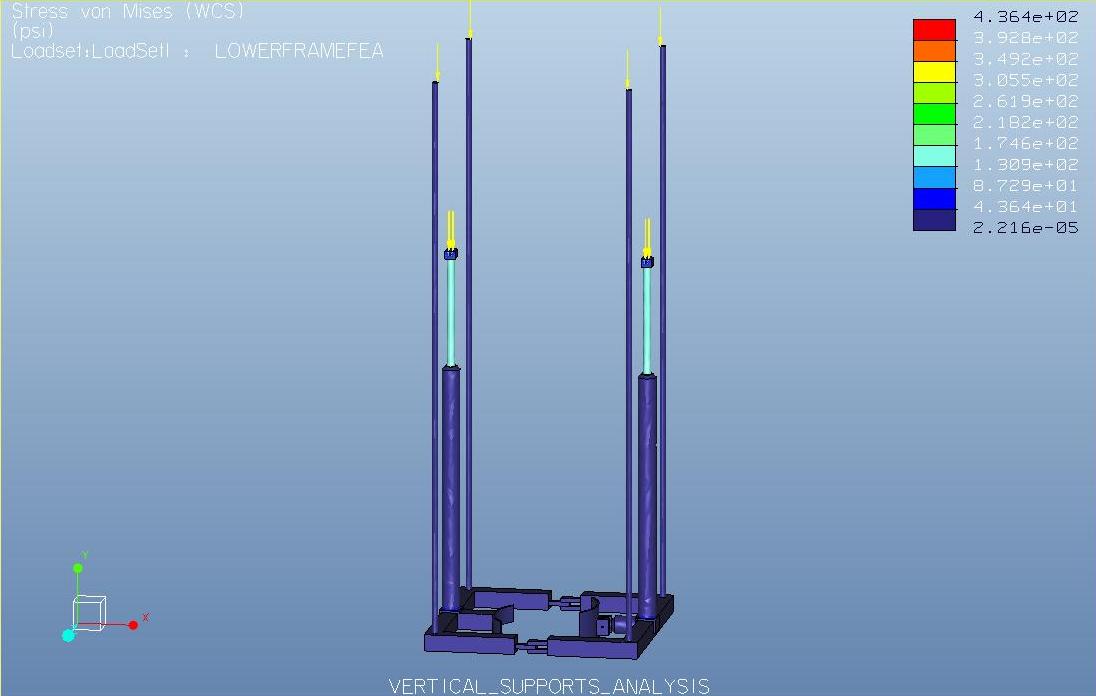 Max=4.364x103 psi 

Min=0 psi
17
Testing and Results
Mechanical Test 
The frame can with withstand internal stresses
Linear bearings originally tested carved grooves into aluminum guide rods 
Linear bearings now slide smoothly over steel guide rods
All other equipment as be test fit and geometry is correct.
18
Testing and Results
Power
Generator needed a 3 hour run cycle for start up.
A 3 hour test used approximately half gallon of gasoline. 
Communications
Test signals from the remote box to the micro controller have been sent and received across the 40’ shielded multi conductor cable
Test signals from the micro controller to the relay switches have not triggered the relay
19
Testing and Results
Electronics 
DC output from generator insufficient 
 2 -12VDC 25Amp power supplies were implemented
Motor drivers do not accept Pulse Width Modulation
Electromechanical relays currently being implemented
Motor driver test showed the actuators only drawing 9 amps unloaded
20
Construction Photos
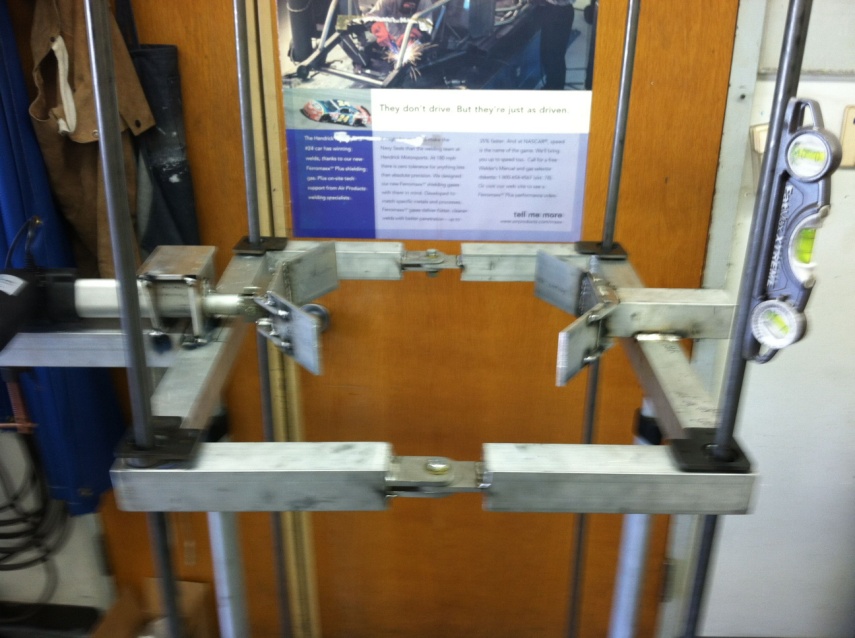 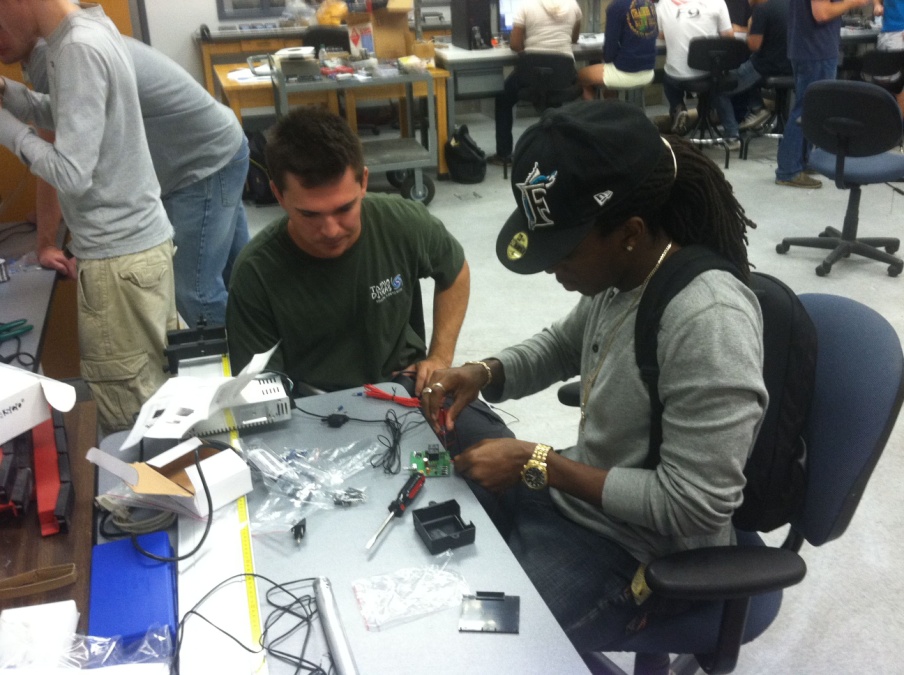 21
Market Analysis
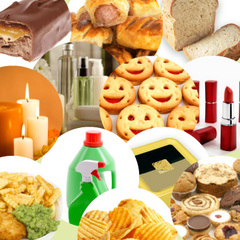 Target Market:
Oil Palm Plantations
Manufacturing Companies
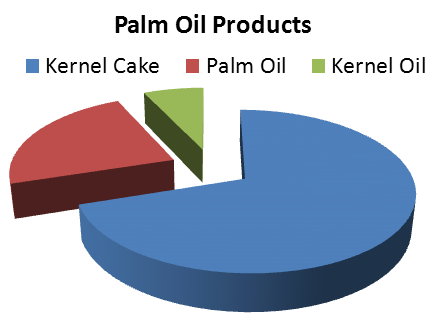 7%
23%
70%
22
Bill of Materials
Project Total: $2,173.72
23
* Not all expenses shown
Cost Analysis
Calculated selling cost
Selling Price = Total Cost (1 + Mark-Up Percent)
Return of investment
ROI= (Final Cost – Initial Cost) / Final Cost
Future Worth Projection



Projected Cost of Labor (20 Workers)
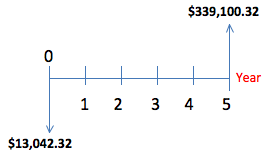 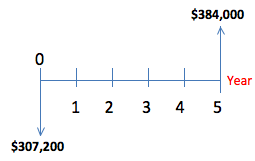 24
Breaking Even for Plantation Owners
Using 8 King Climbers
Break even at approximately 0.4 months
25
Breaking Even for Manufacturers
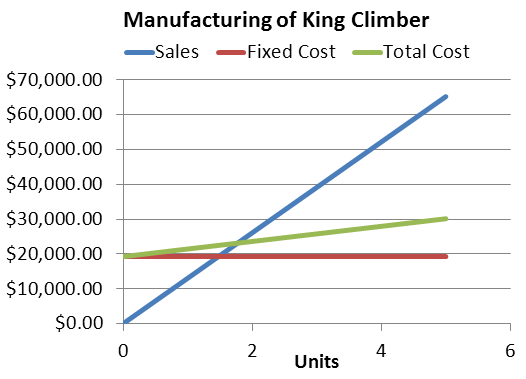 Break even at 2 units
500% markup
26
Considerations
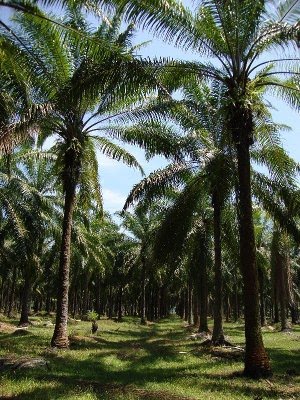 Environmental Aspect
Minimal damage to tree in the form of circular indentation/scars from clamping
Ethical
Labor
Replaced by machine
Oil Palm Farms
Limited amount of oil palms
King Climber Manufacturers
Established protocol
Social and Political 
Improve productivity and efficiency,  provides solution to decreasing work force
Reduction in safety hazards will benefit worker
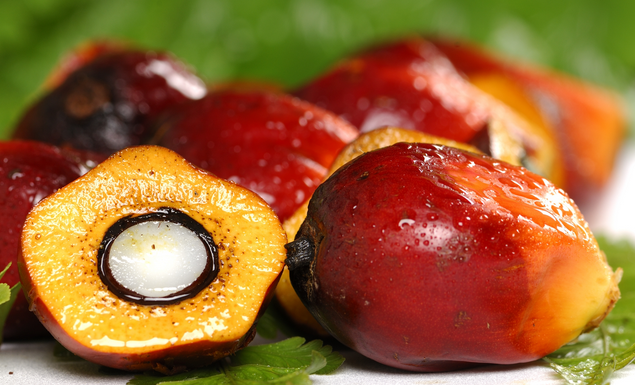 27
Considerations
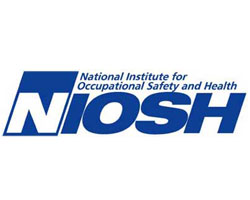 Health and Safety
Minimum of two people to move King Climber
Safety satisfied by NIOSH and RULA
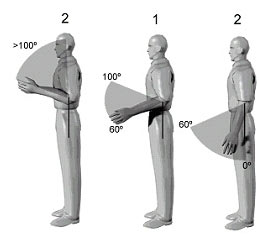 Sustainability
Become main method for harvesting oil palms
Design for manufacturing
Symmetrical
Reduce number of parts
Standardize number of parts
28
Conclusion
Meets safety requirements
Reduces risk of injury
Passes NIOSH and RULA tests
User-friendly
Profitable for manufacturers
Break even after two units sold
Profitable for plantation owners
Break even in less than one month
29
Questions?
30